Строение атома
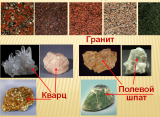 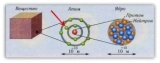 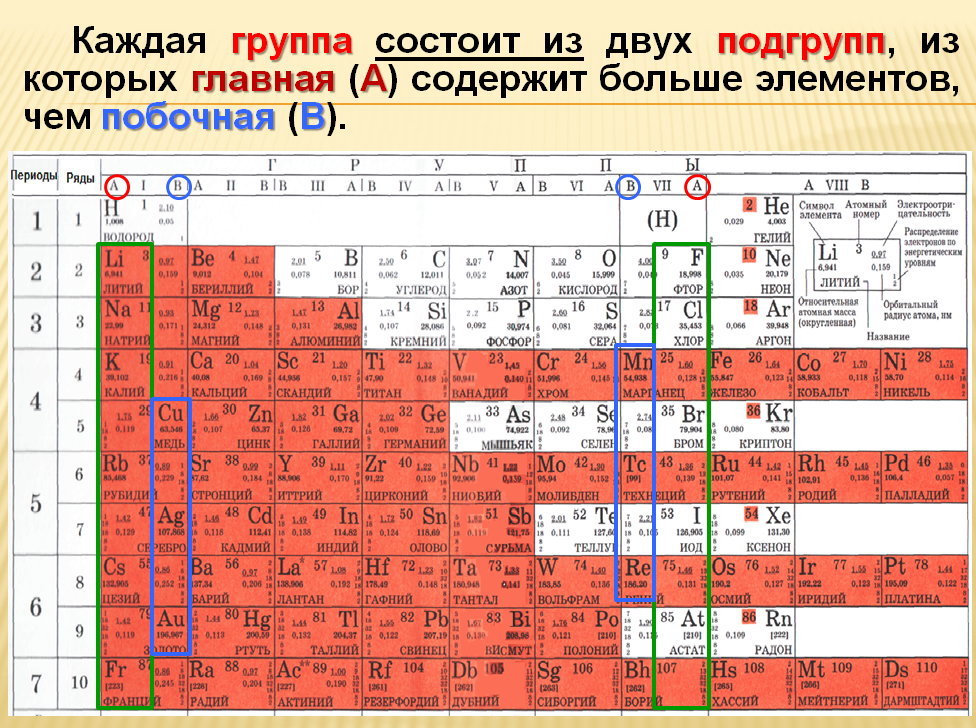 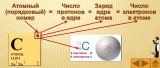 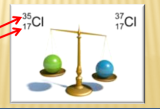 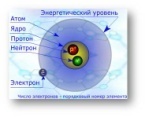 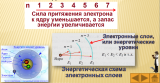 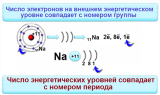 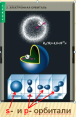 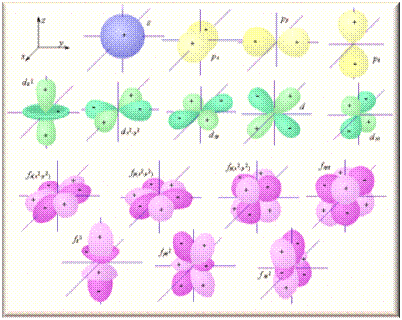 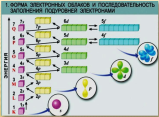 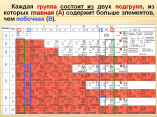 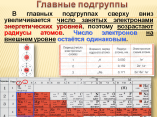 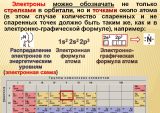 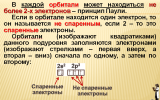 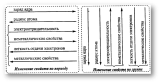 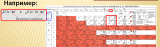 Строение атома
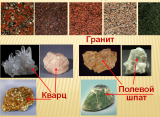 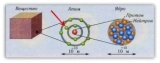 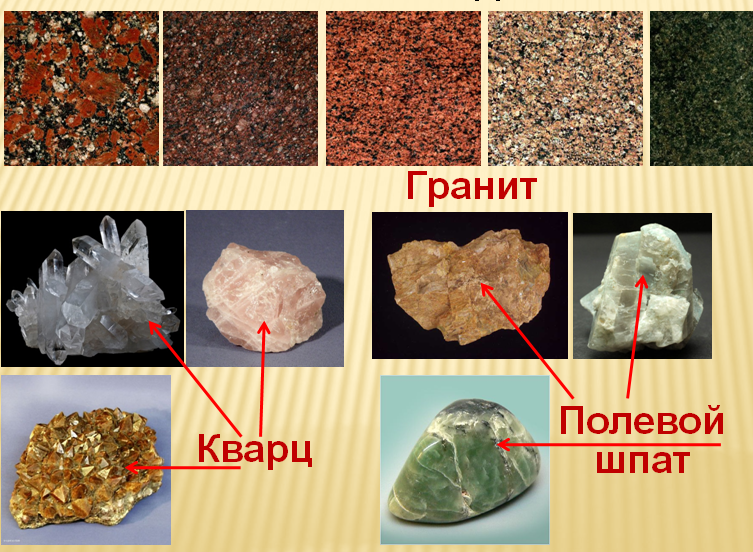 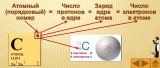 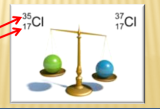 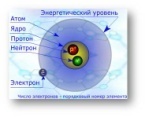 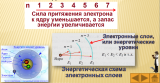 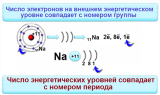 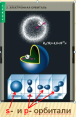 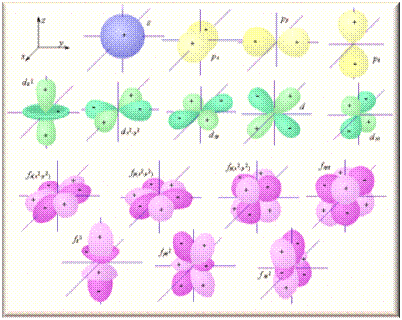 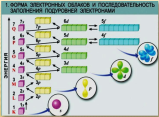 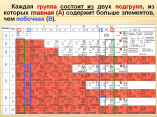 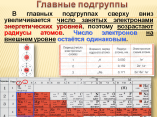 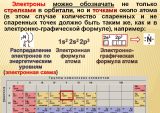 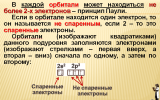 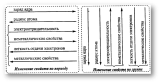 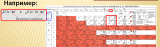 Строение атома
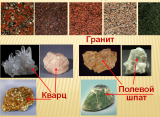 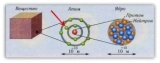 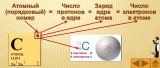 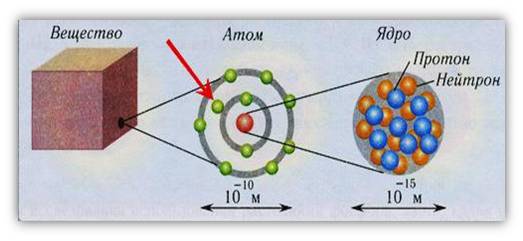 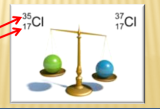 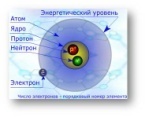 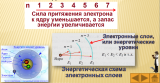 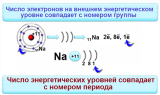 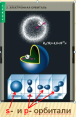 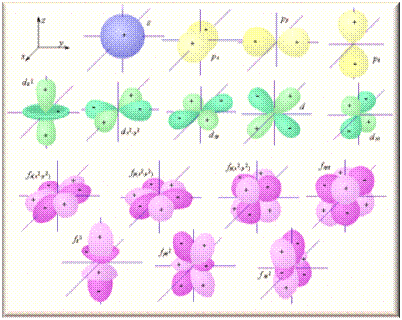 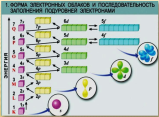 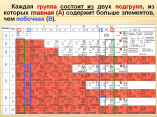 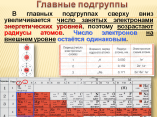 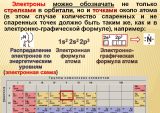 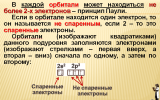 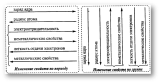 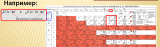 Строение атома
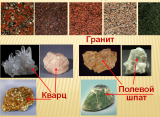 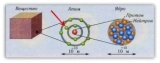 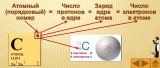 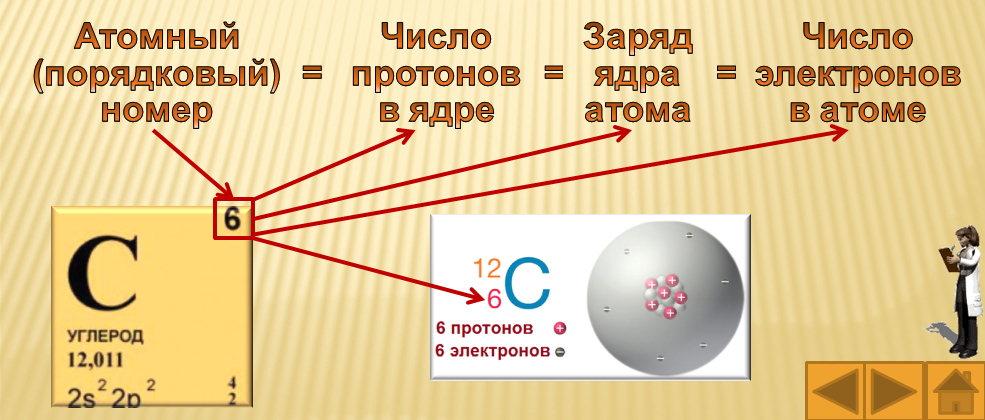 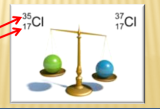 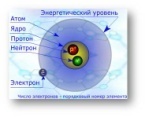 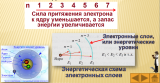 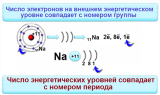 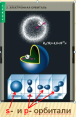 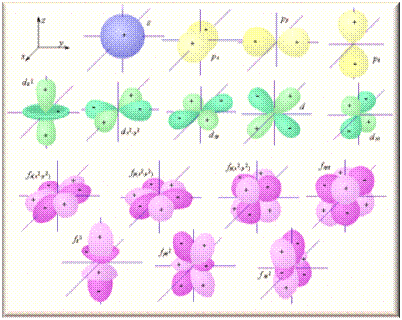 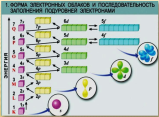 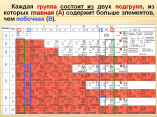 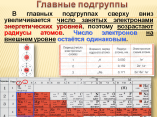 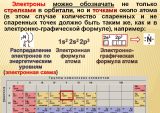 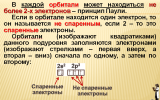 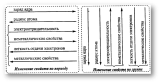 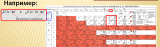 Строение атома
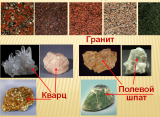 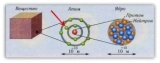 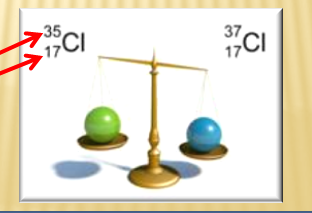 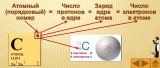 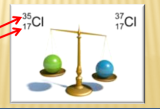 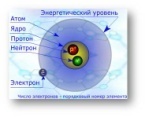 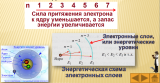 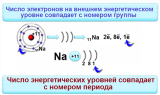 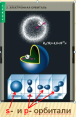 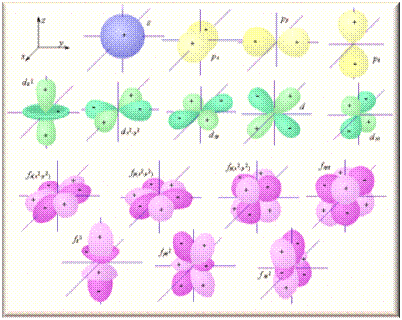 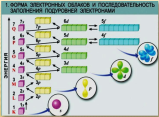 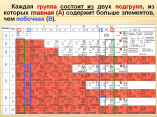 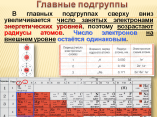 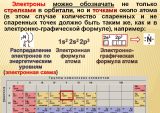 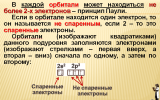 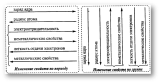 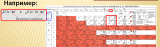 Строение атома
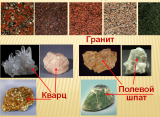 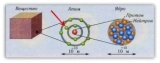 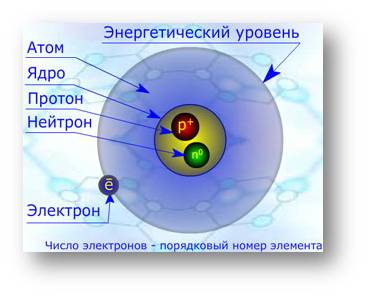 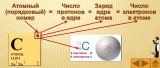 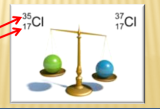 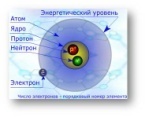 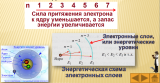 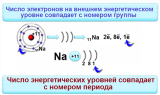 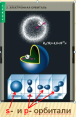 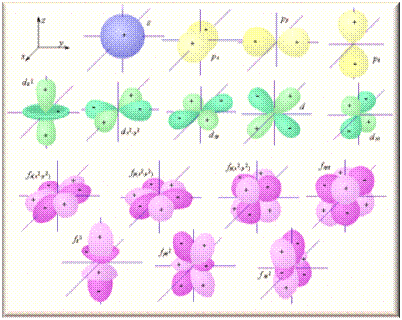 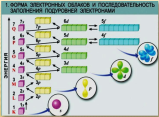 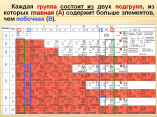 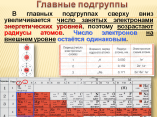 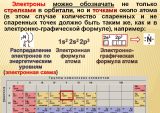 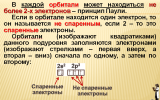 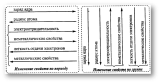 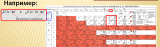 Строение атома
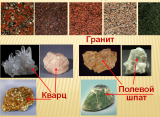 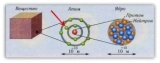 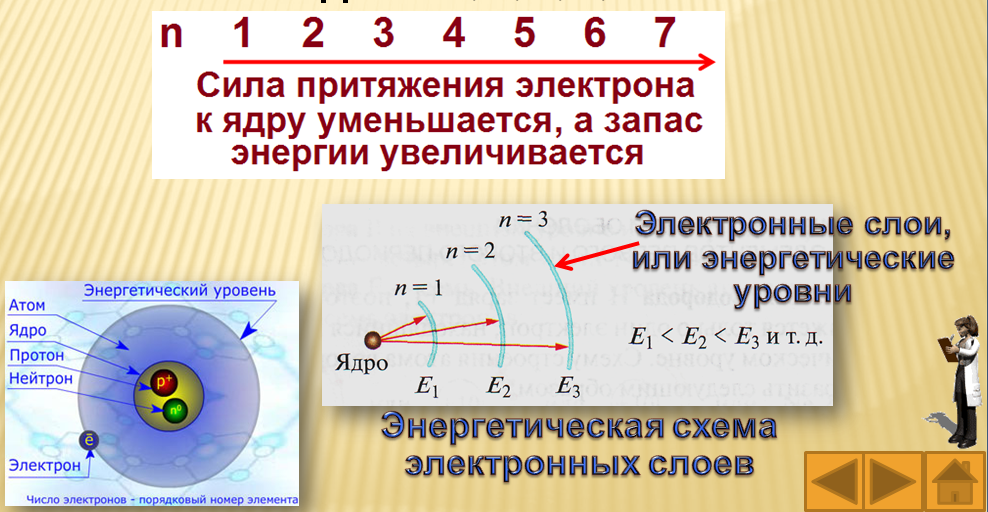 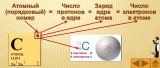 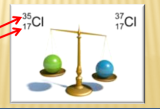 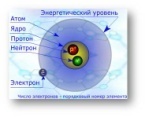 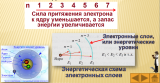 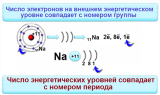 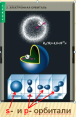 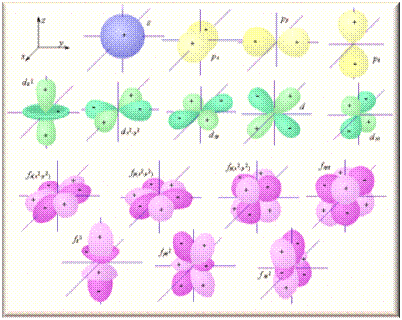 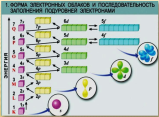 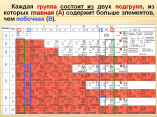 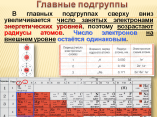 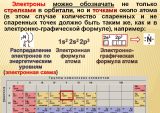 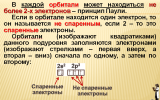 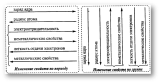 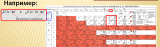 Сарина Татьяна Васильевна, учитель МБОУ «СОШ №6», г. Мариинск
Строение атома
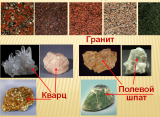 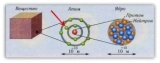 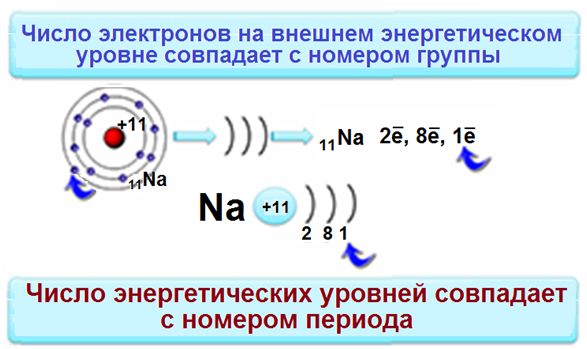 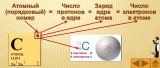 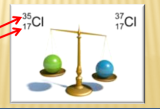 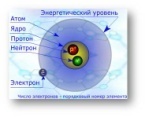 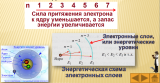 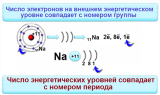 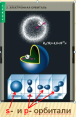 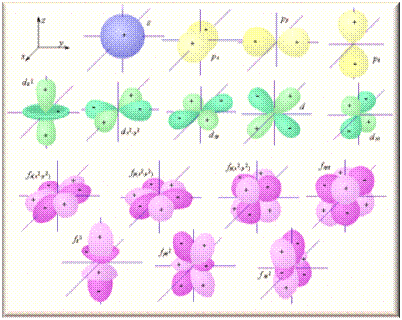 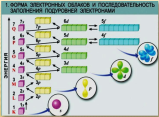 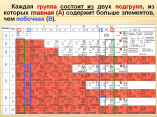 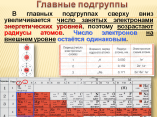 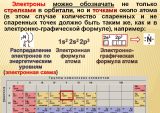 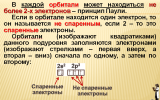 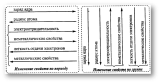 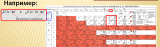 Строение атома
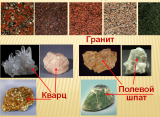 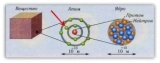 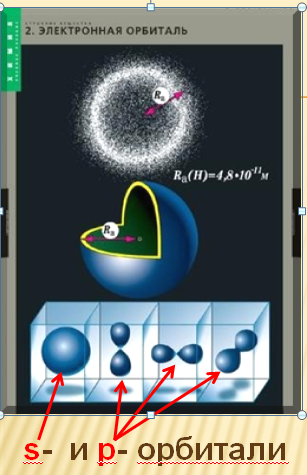 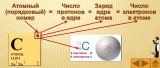 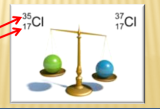 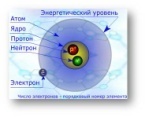 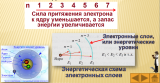 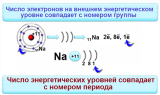 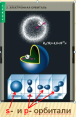 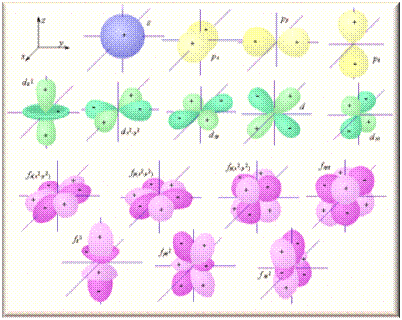 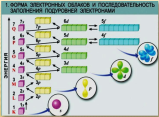 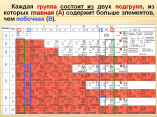 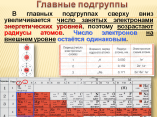 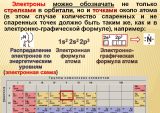 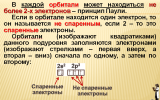 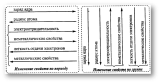 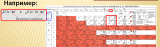 Строение атома
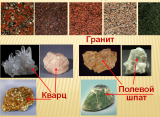 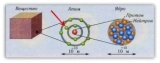 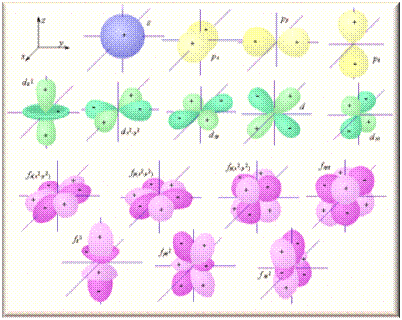 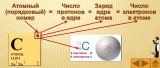 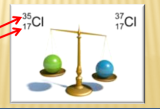 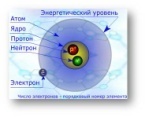 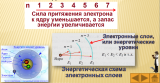 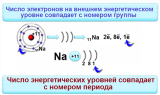 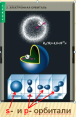 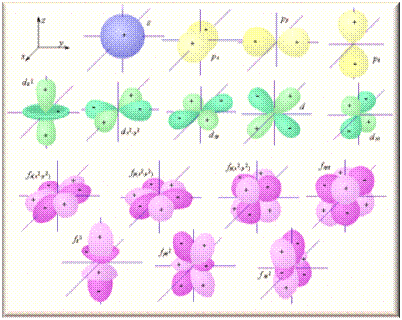 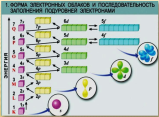 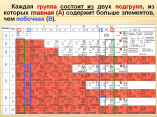 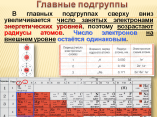 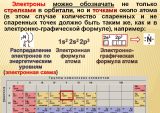 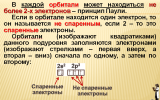 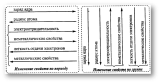 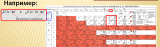 Строение атома
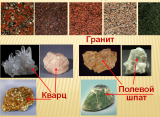 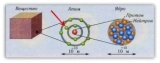 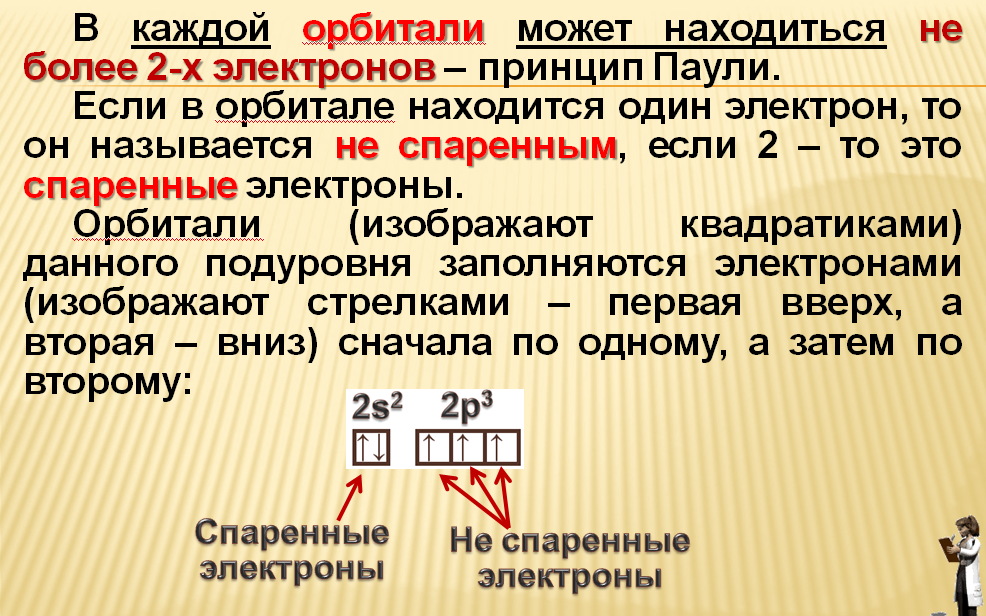 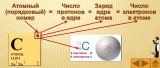 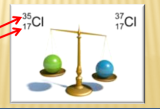 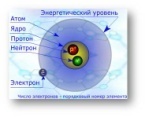 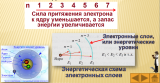 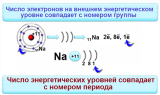 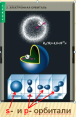 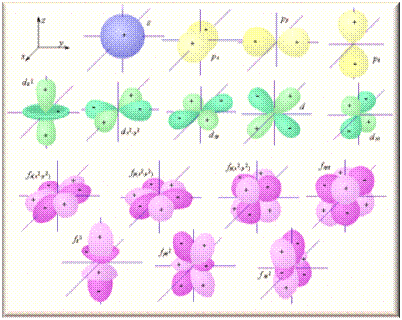 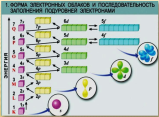 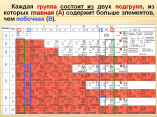 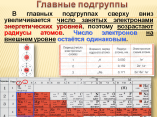 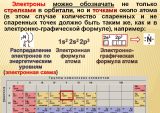 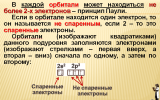 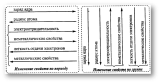 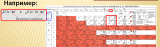 Строение атома
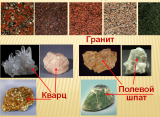 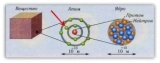 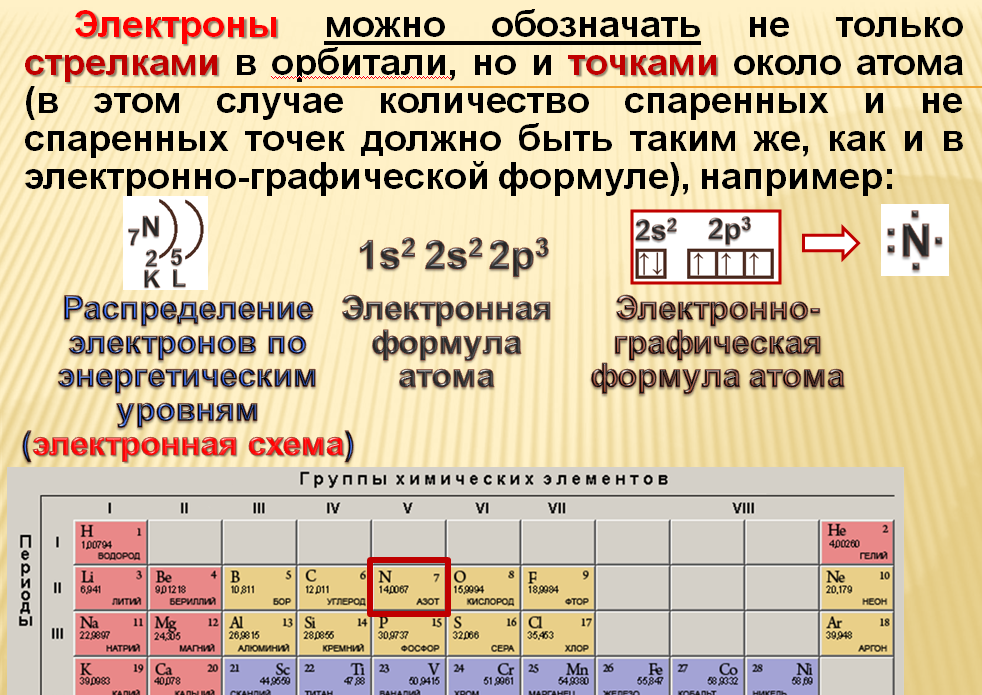 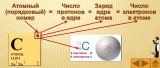 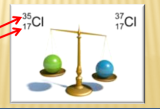 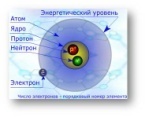 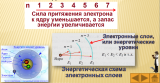 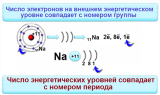 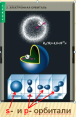 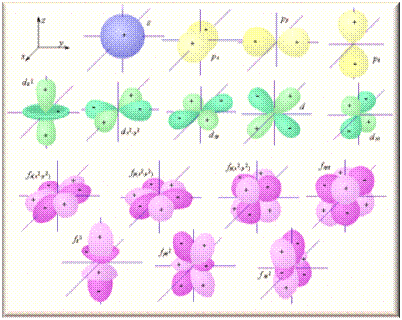 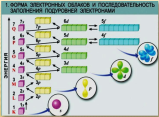 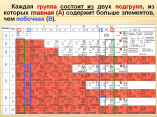 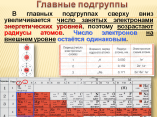 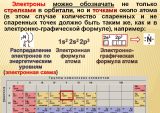 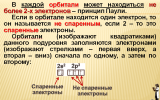 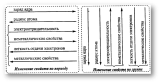 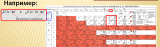 Строение атома
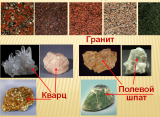 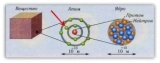 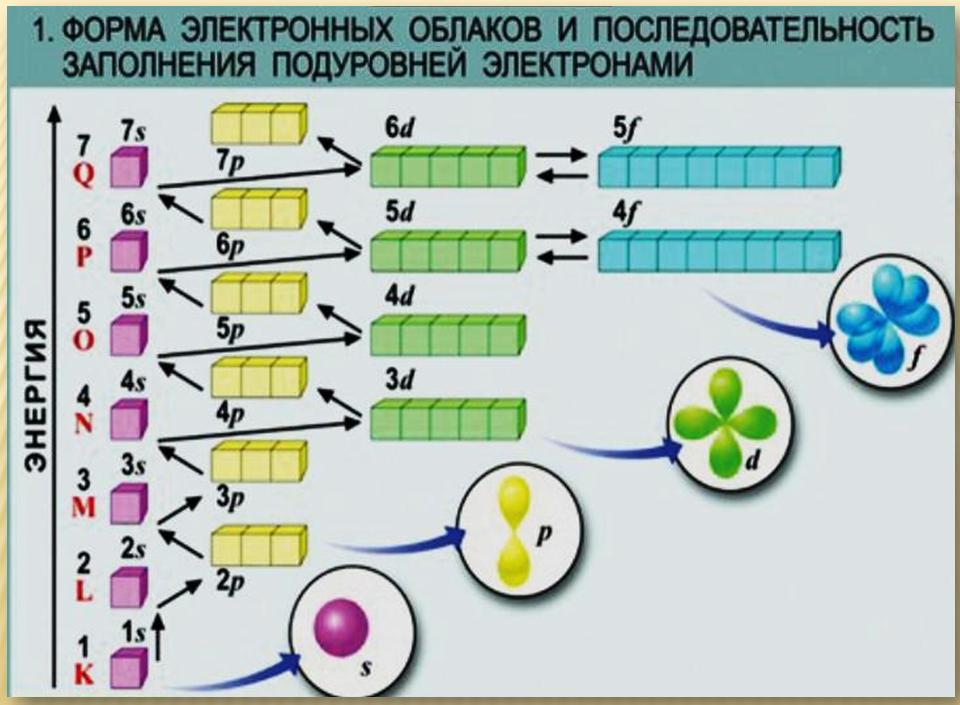 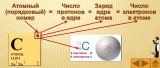 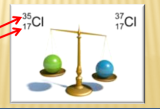 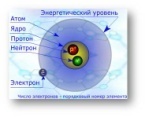 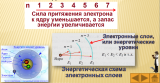 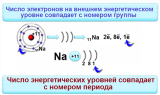 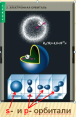 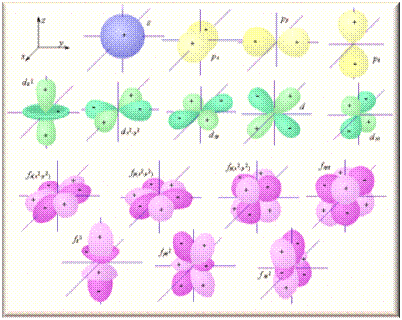 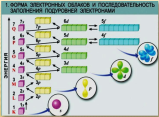 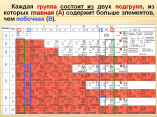 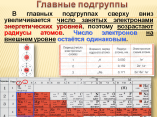 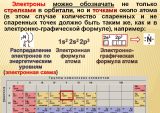 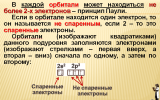 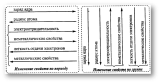 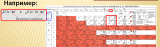 Строение атома
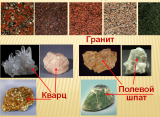 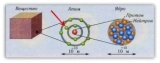 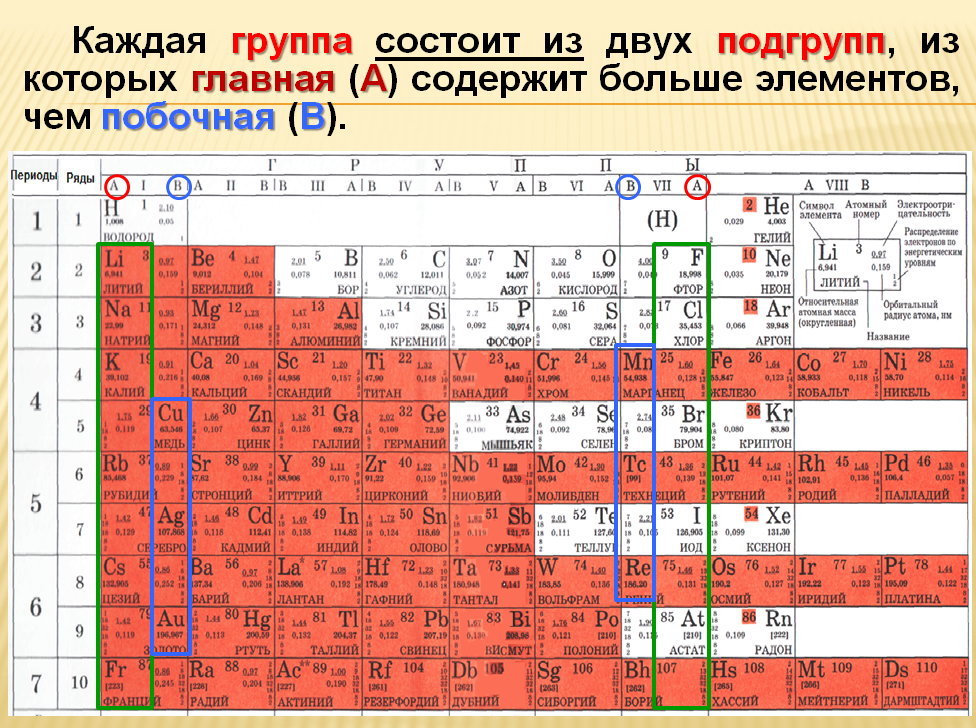 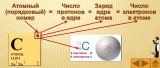 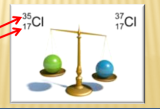 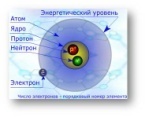 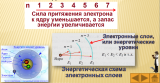 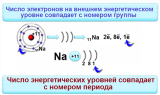 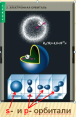 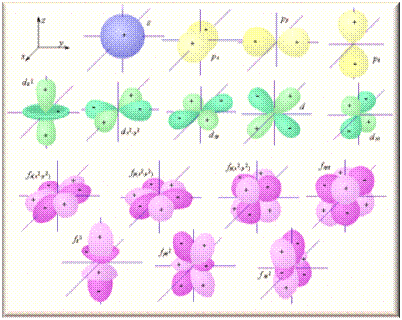 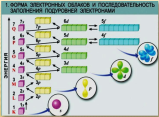 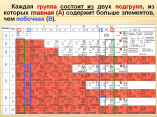 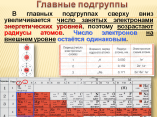 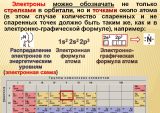 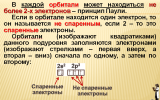 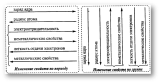 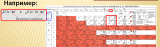 Строение атома
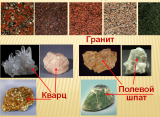 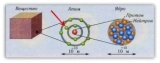 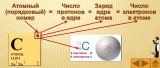 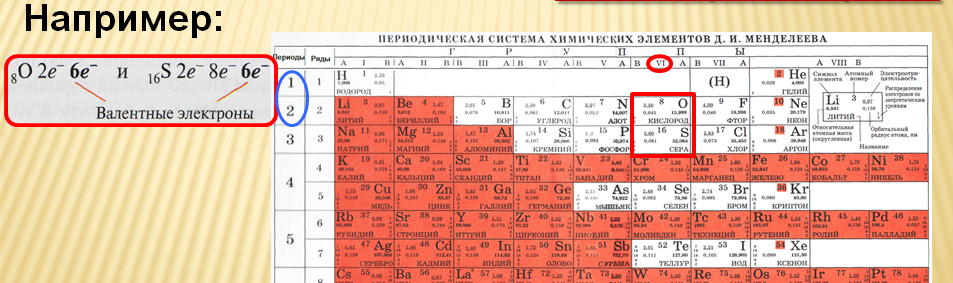 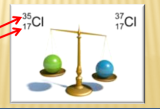 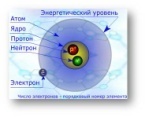 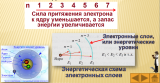 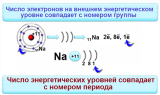 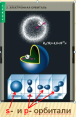 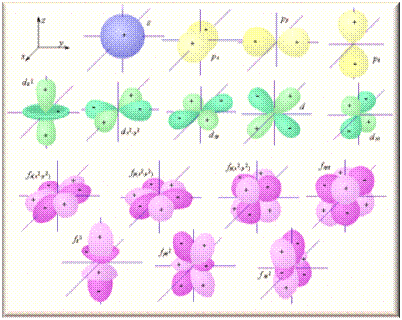 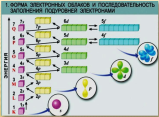 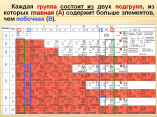 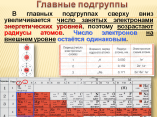 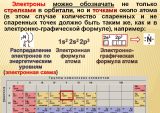 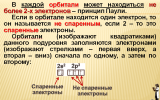 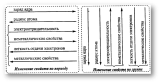 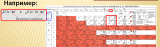 Строение атома
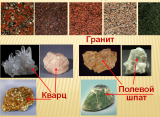 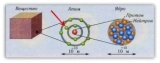 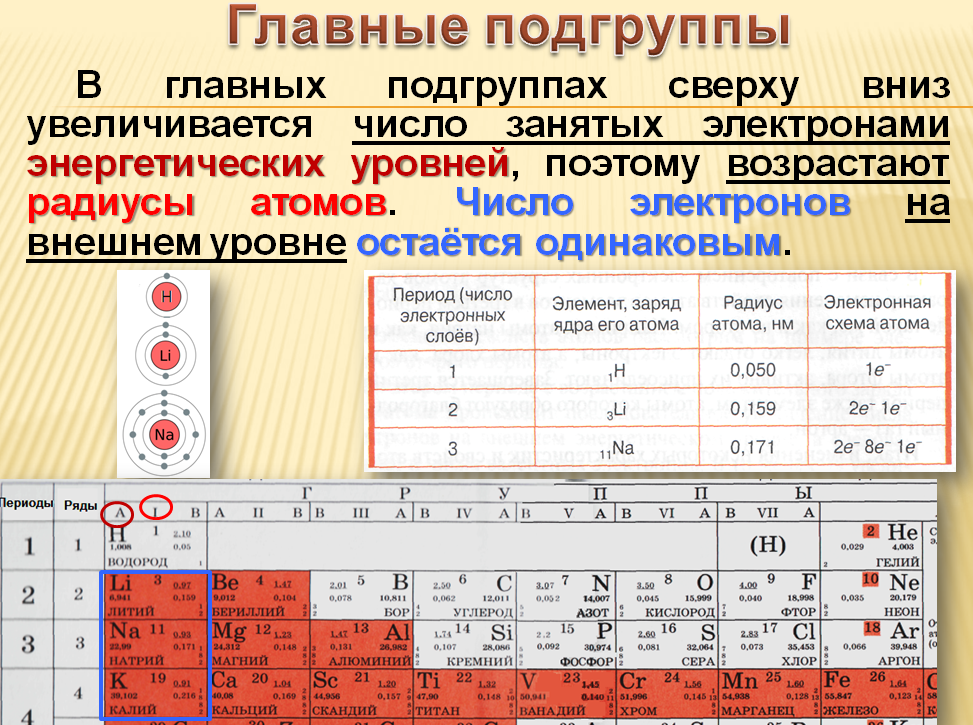 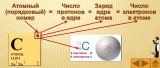 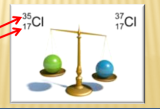 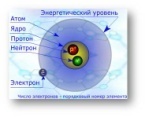 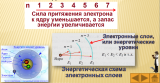 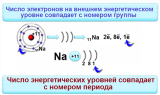 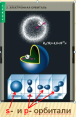 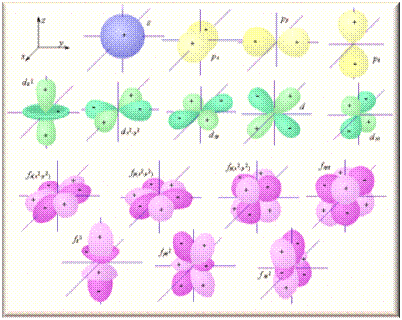 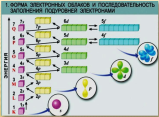 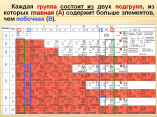 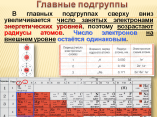 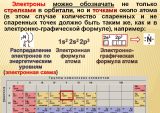 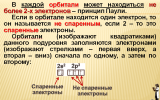 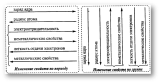 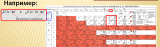 Строение атома
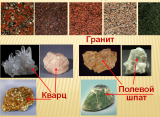 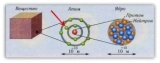 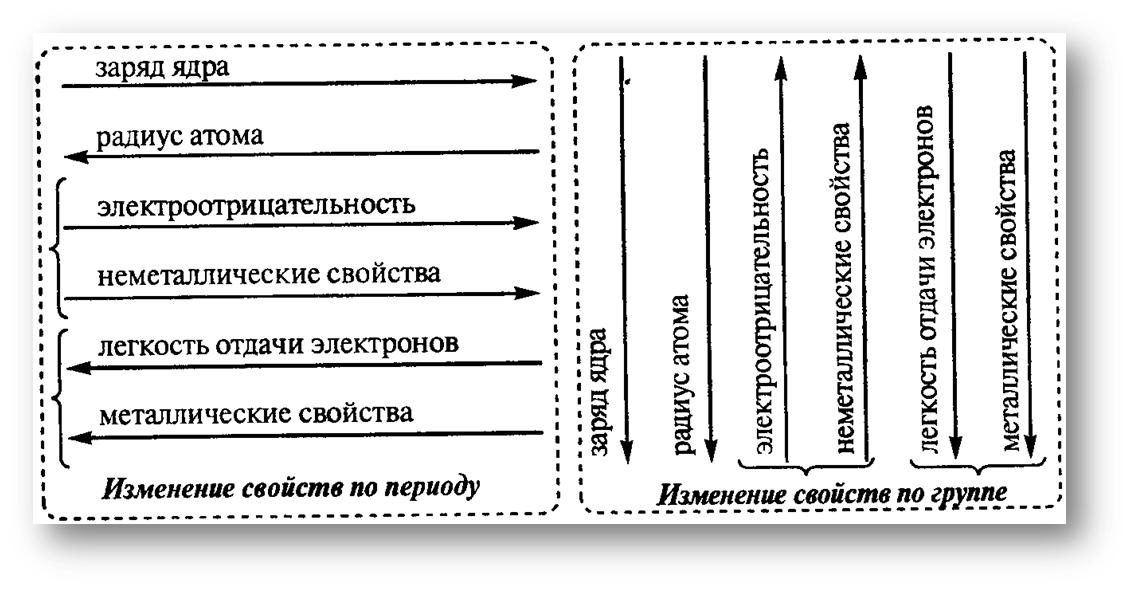 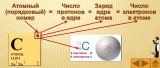 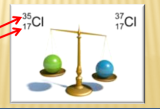 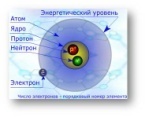 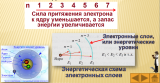 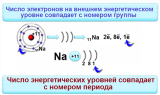 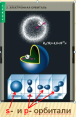 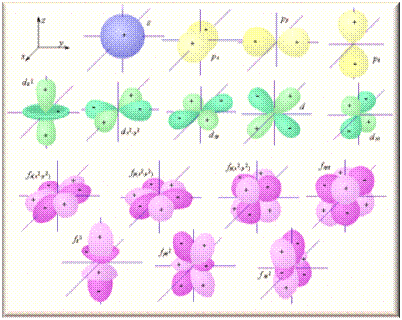 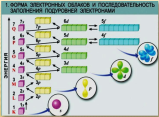 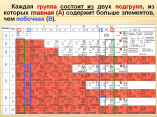 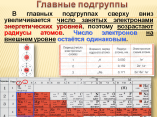 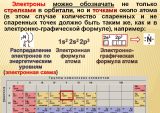 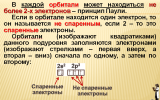 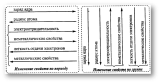 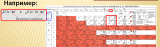